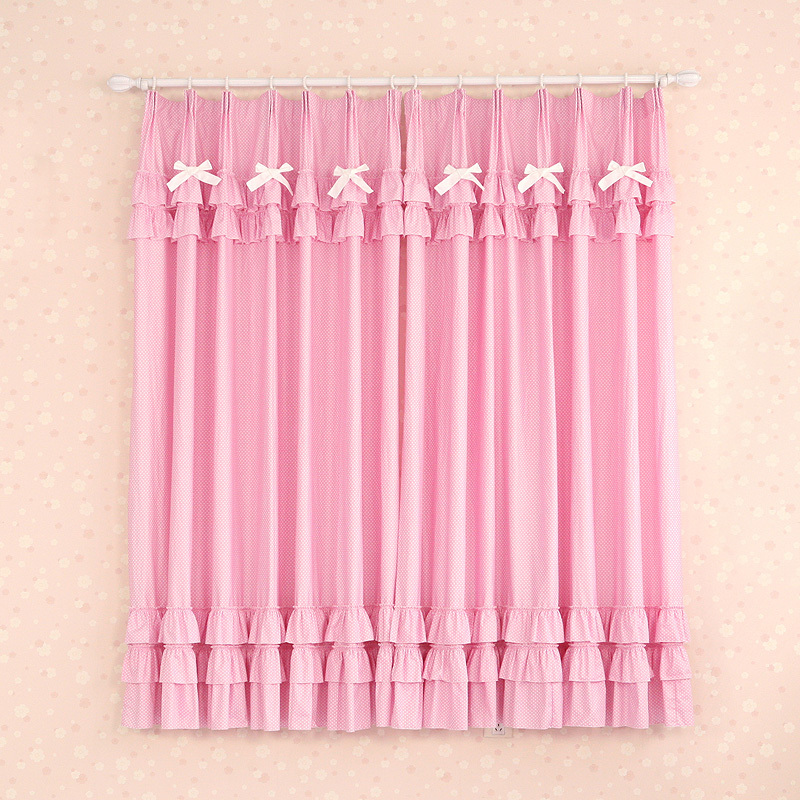 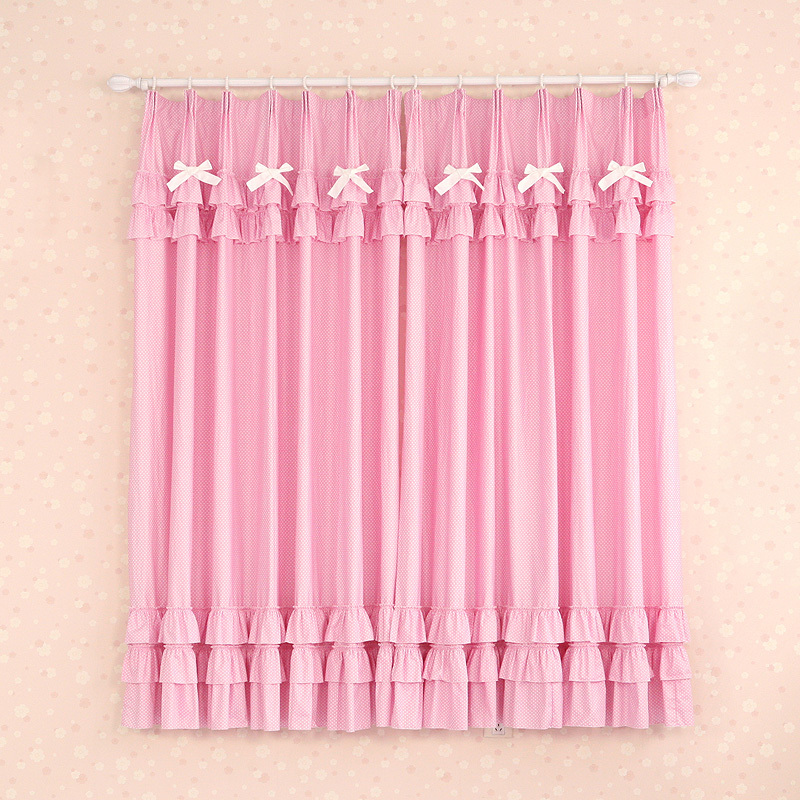 সোনামনিরা সবাইকে স্বাগতম
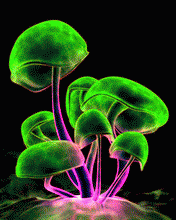 3:26:40 PM
মাওলানা সেলিম হোসাইন সহকারি মৌলভি  সিংচাপইড় আলিম মাদ্রাসা।
Page no.1
সোমবার, 31 আগস্ট 2020
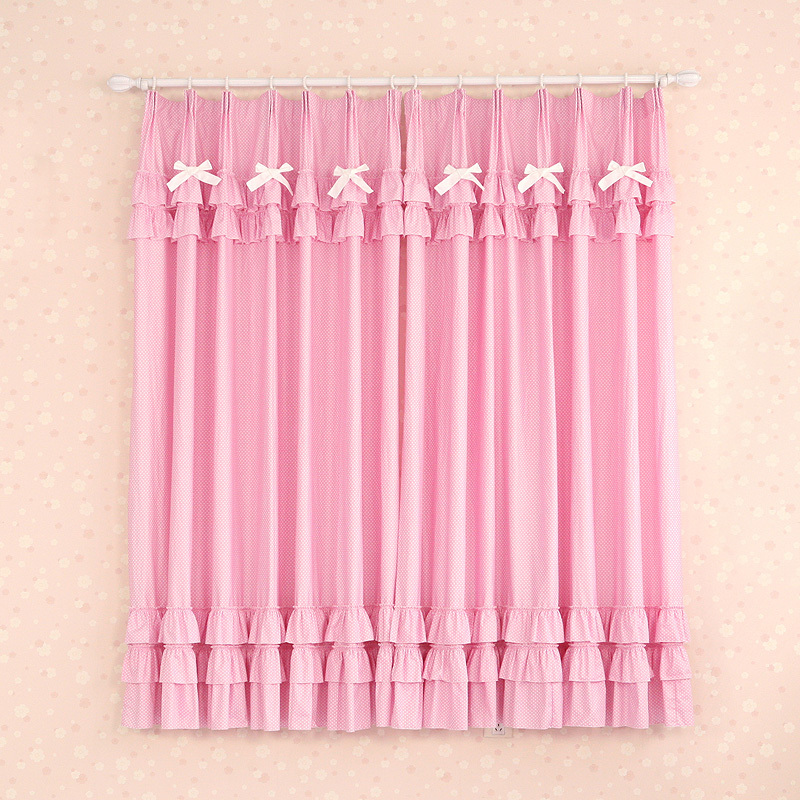 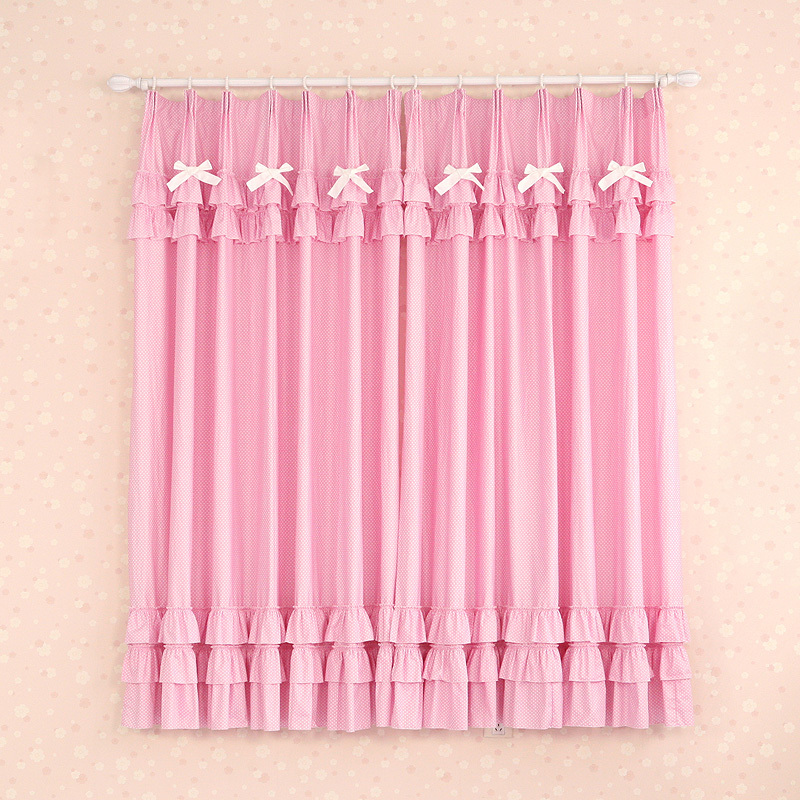 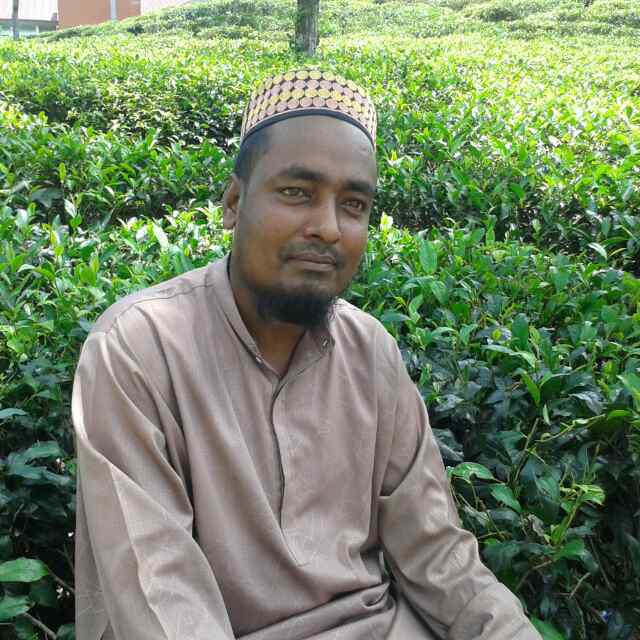 শিক্ষক পরিচিতি 
মোঃ সেলিম হোসাইন
সহকারী মৌলভি  
সিংচাপইড় ইসলামিয়া আলিম মাদ্রাসা ছাতক, সু্নামগঞ্জ 
E-mail: salimhossainsp@gmail.com
মোবাইল০১৭১২৩৯৭৯০৯/০১৭২৬৯৮৩৭৯৬
3:26:41 PM
মাওলানা সেলিম হোসাইন সহকারি মৌলভি  সিংচাপইড় আলিম মাদ্রাসা।
Page no.2
সোমবার, 31 আগস্ট 2020
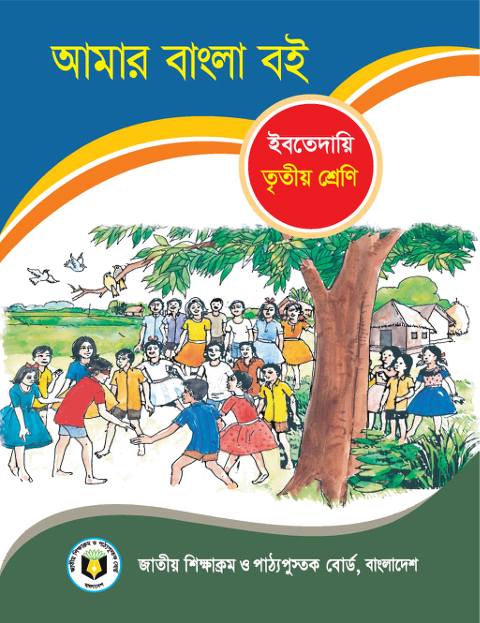 সময়ঃ ৪০ মিনিট
সোমবার, 31 আগস্ট 2020
3:26:44 PM
মাওলানা সেলিম হোসাইন সহকারি মৌলভি  সিংচাপইড় আলিম মাদ্রাসা।
Page no.3
সোমবার, 31 আগস্ট 2020
নিচের ছবি দেখ আর চিন্তা কর।
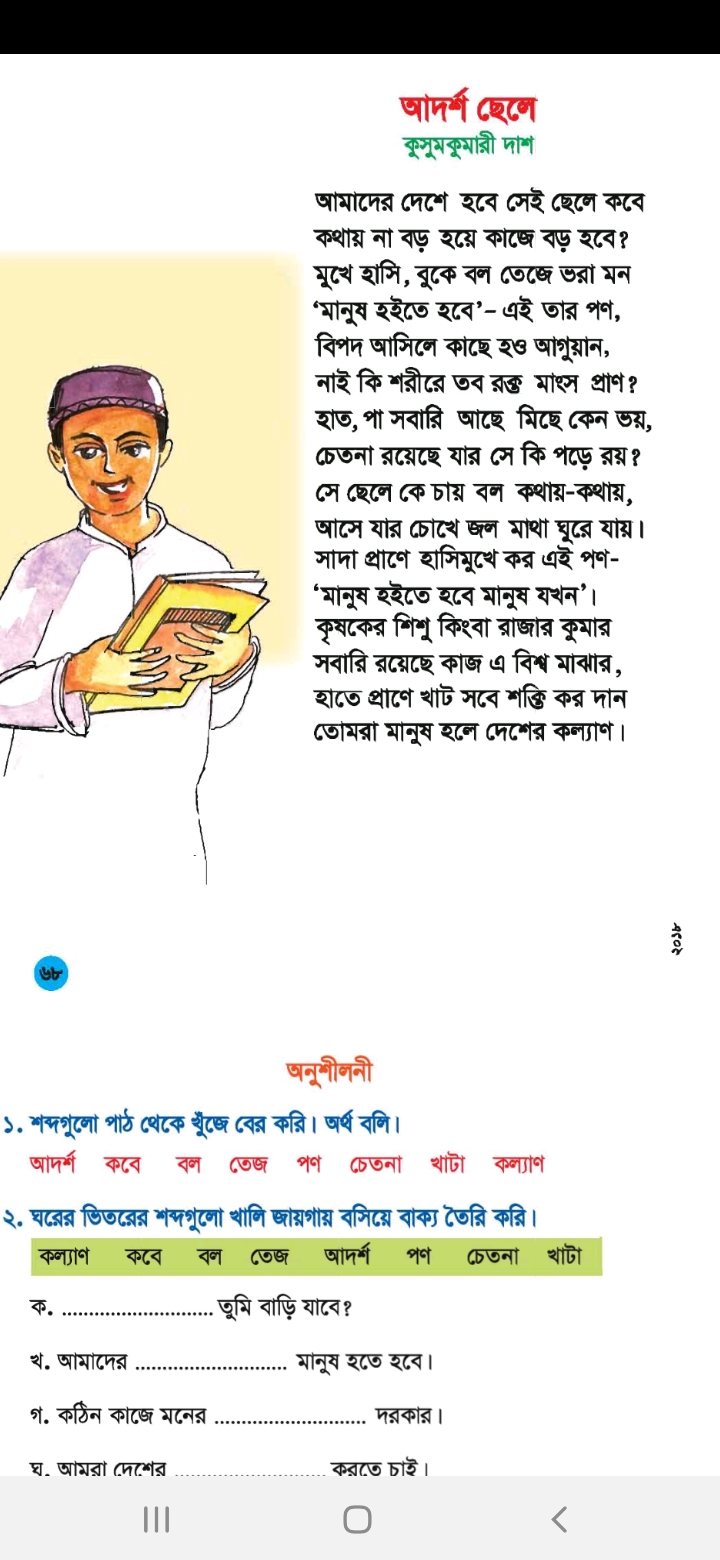 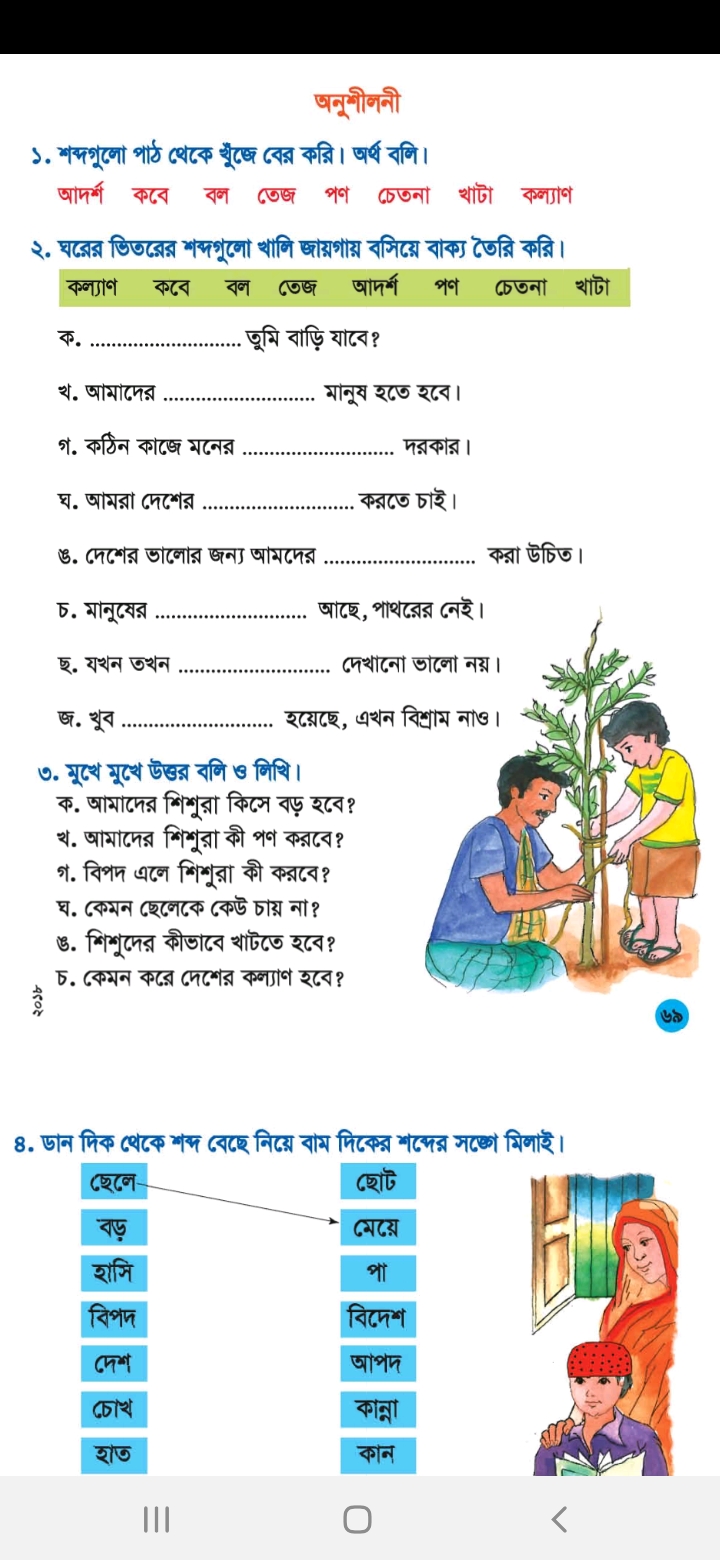 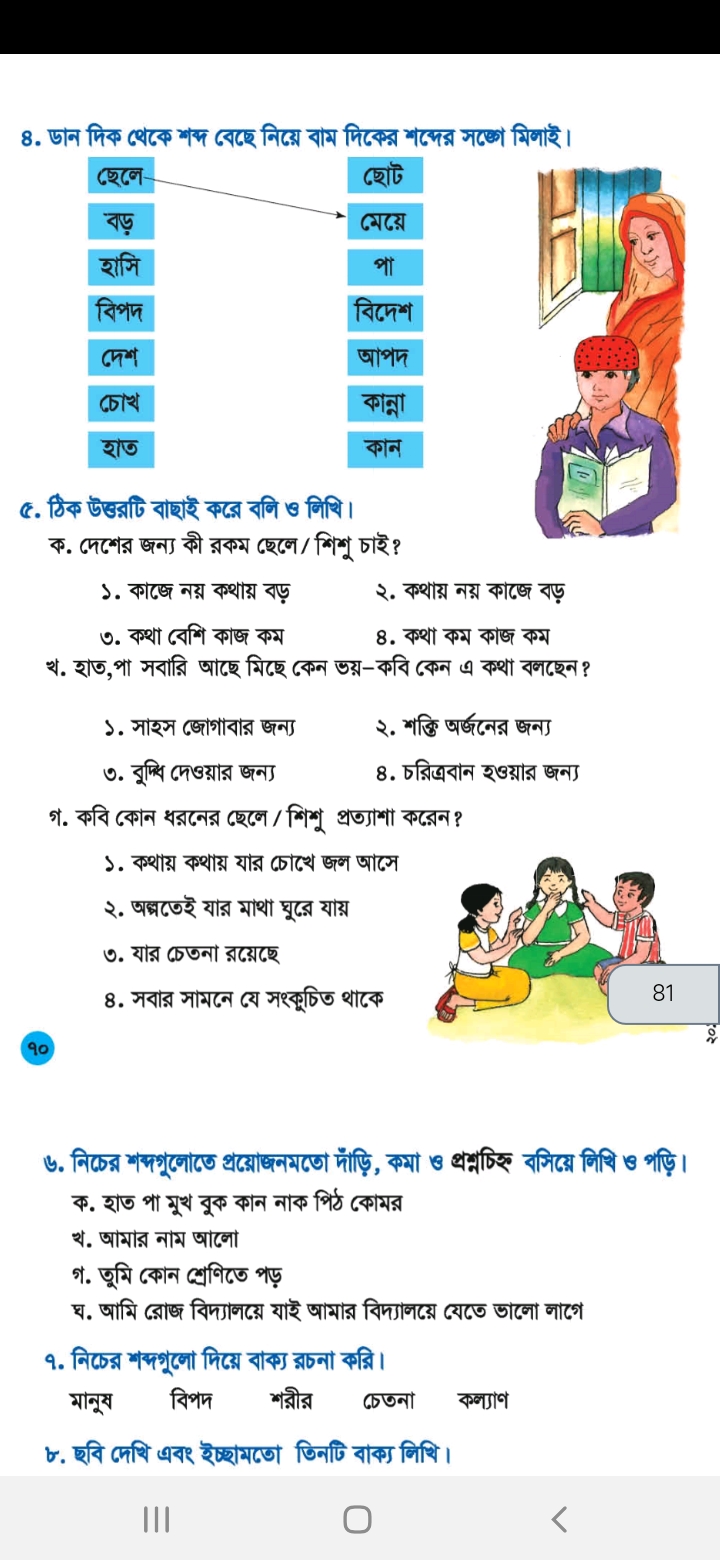 3:26:44 PM
মাওলানা সেলিম হোসাইন সহকারি মৌলভি  সিংচাপইড় আলিম মাদ্রাসা।
Page no.4
সোমবার, 31 আগস্ট 2020
আজকের পাঠ
আদর্শ ছেলে
3:26:44 PM
মাওলানা সেলিম হোসাইন সহকারি মৌলভি  সিংচাপইড় আলিম মাদ্রাসা।
Page no.5
সোমবার, 31 আগস্ট 2020
শিখনফল
এই পাঠ শেষে শিক্ষার্থীরা জানতে পারবে- 
১। আদর্শ ছেলের বৈশিষ্ট্য।
২। মানুষের কাঙ্কিত ছেলে কেমন।
৩। যেভাবে বড় হওয়া যায়।
3:26:44 PM
মাওলানা সেলিম হোসাইন সহকারি মৌলভি  সিংচাপইড় আলিম মাদ্রাসা।
Page no.6
সোমবার, 31 আগস্ট 2020
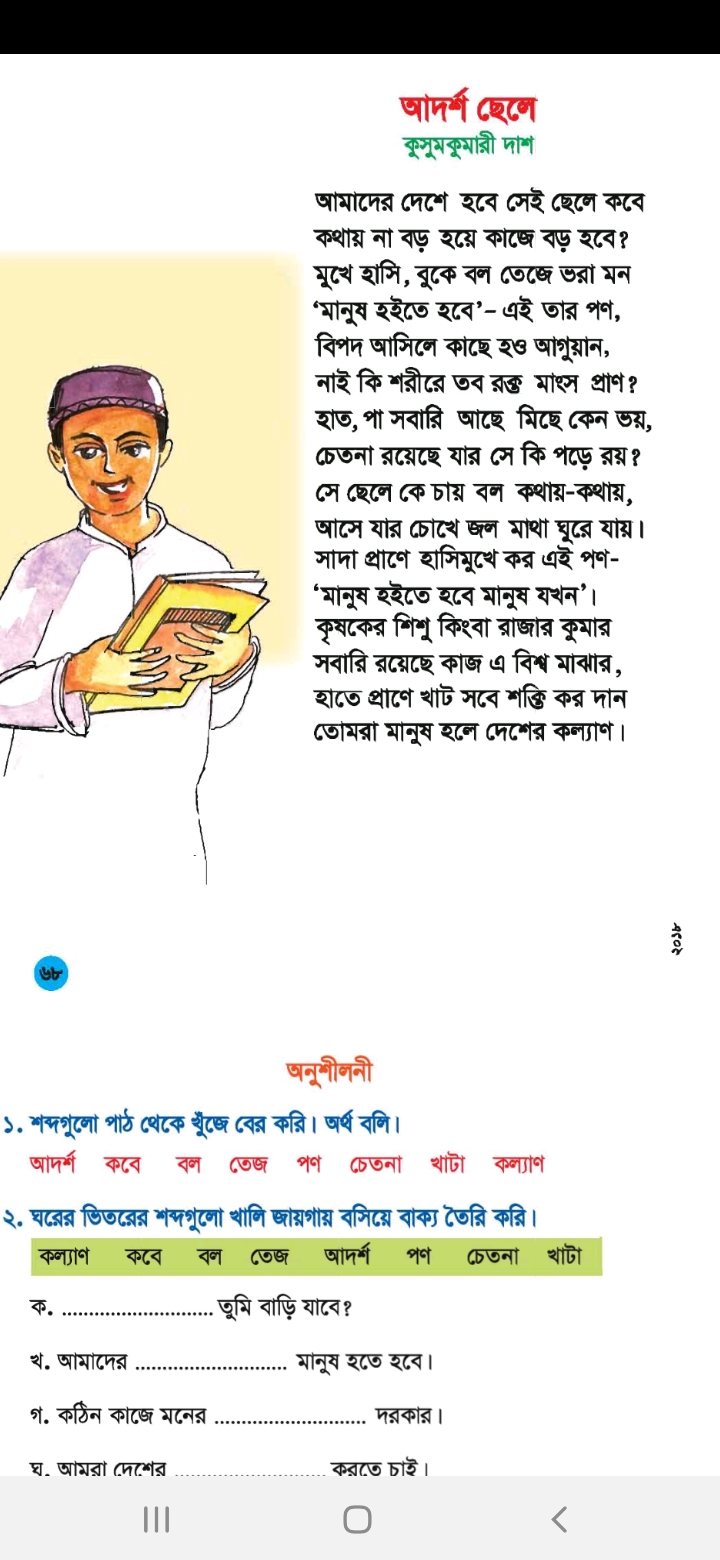 3:26:44 PM
মাওলানা সেলিম হোসাইন সহকারি মৌলভি  সিংচাপইড় আলিম মাদ্রাসা।
Page no.7
সোমবার, 31 আগস্ট 2020
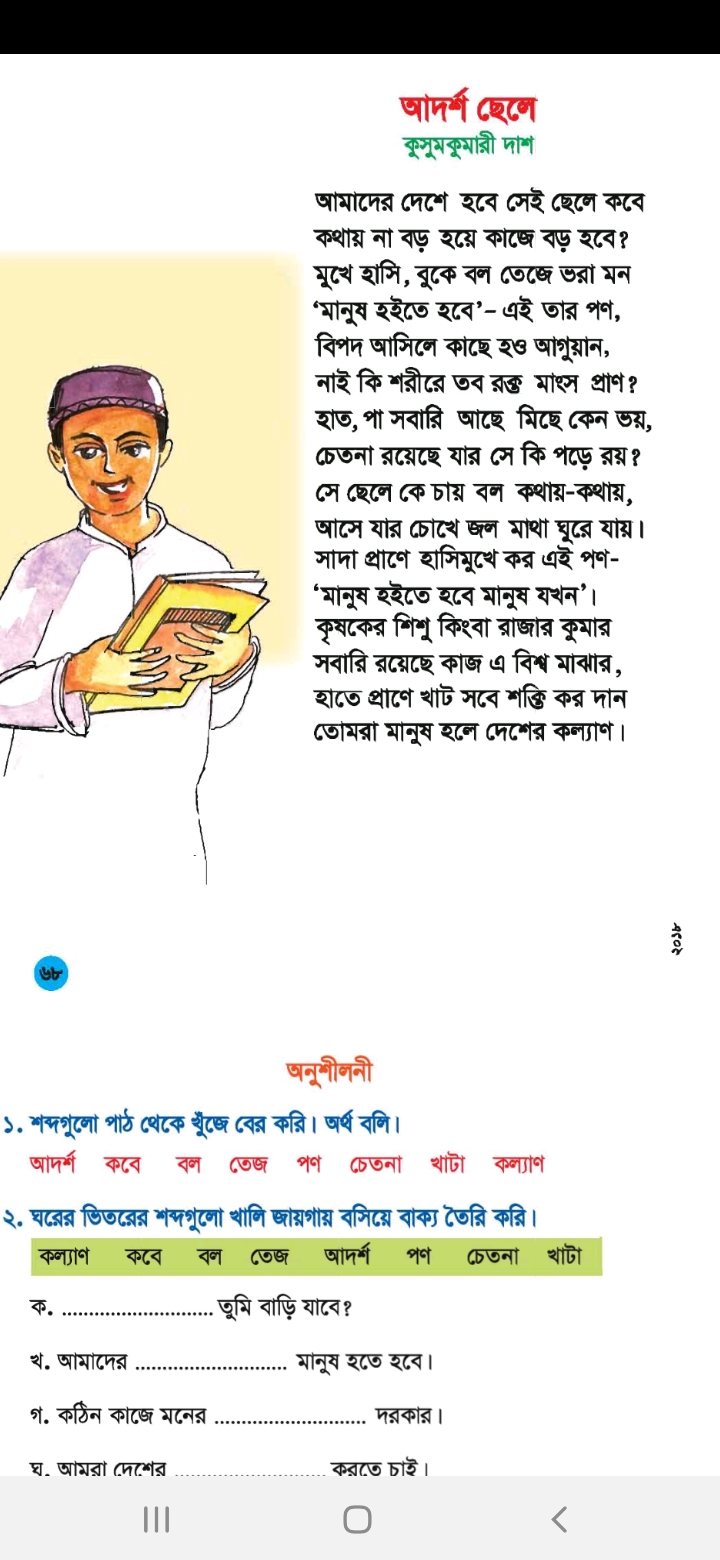 3:26:44 PM
মাওলানা সেলিম হোসাইন সহকারি মৌলভি  সিংচাপইড় আলিম মাদ্রাসা।
Page no.8
সোমবার, 31 আগস্ট 2020
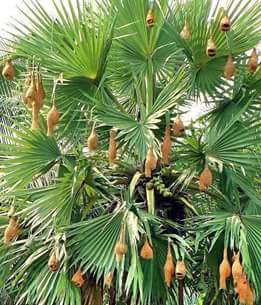 একক কাজ ৫মিঃ
কবিটাটি নিরবে পড়
3:26:44 PM
মাওলানা সেলিম হোসাইন সহকারি মৌলভি  সিংচাপইড় আলিম মাদ্রাসা।
Page no.9
সোমবার, 31 আগস্ট 2020
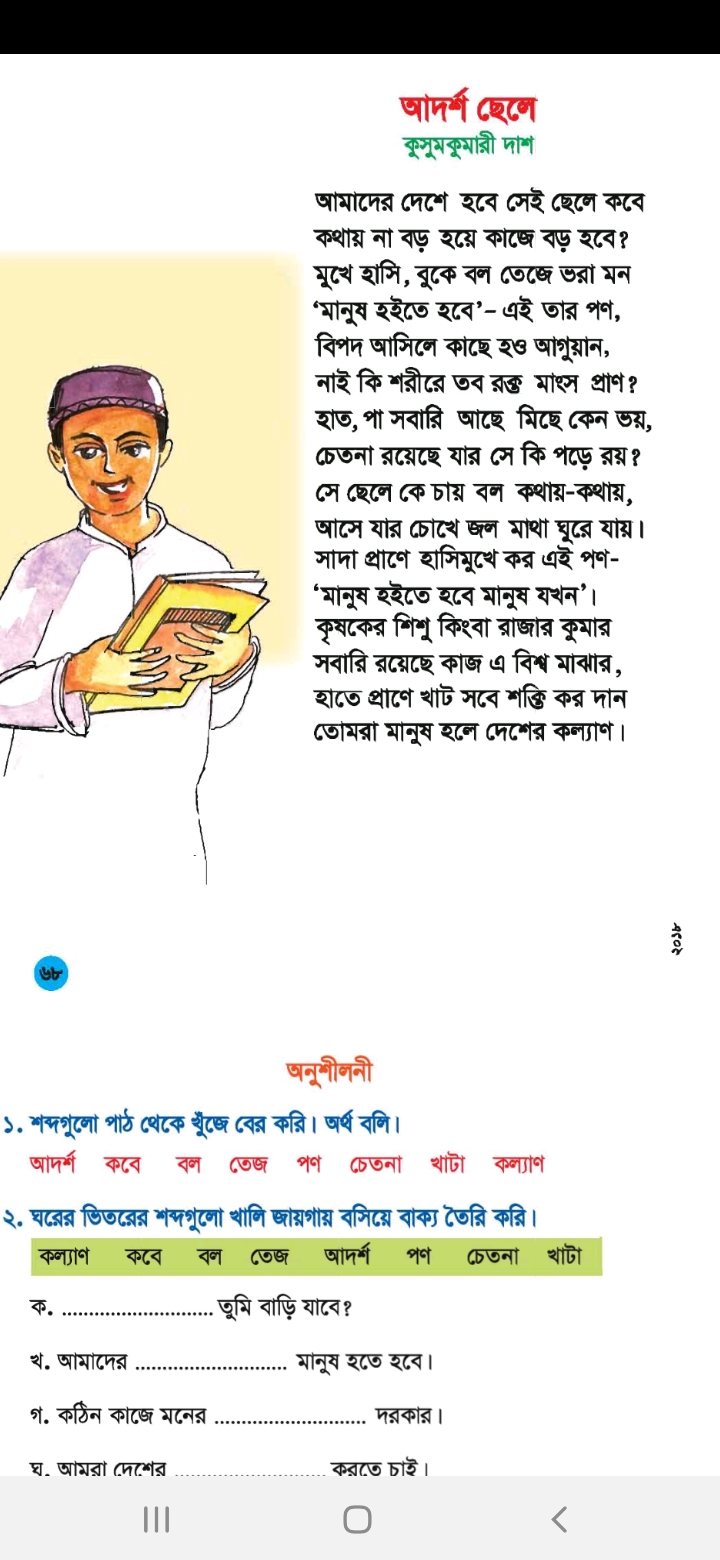 অনুসরণীয়,মেনে চলার যোগ্য।
প্রতিজ্ঞা, শপথ।
কখন।
জ্ঞান, বোধ।
শক্তি।
পরিশ্রম করা।
শক্তি, জোর।
মঙ্গল, ভাল।
3:26:44 PM
মাওলানা সেলিম হোসাইন সহকারি মৌলভি  সিংচাপইড় আলিম মাদ্রাসা।
Page no.10
সোমবার, 31 আগস্ট 2020
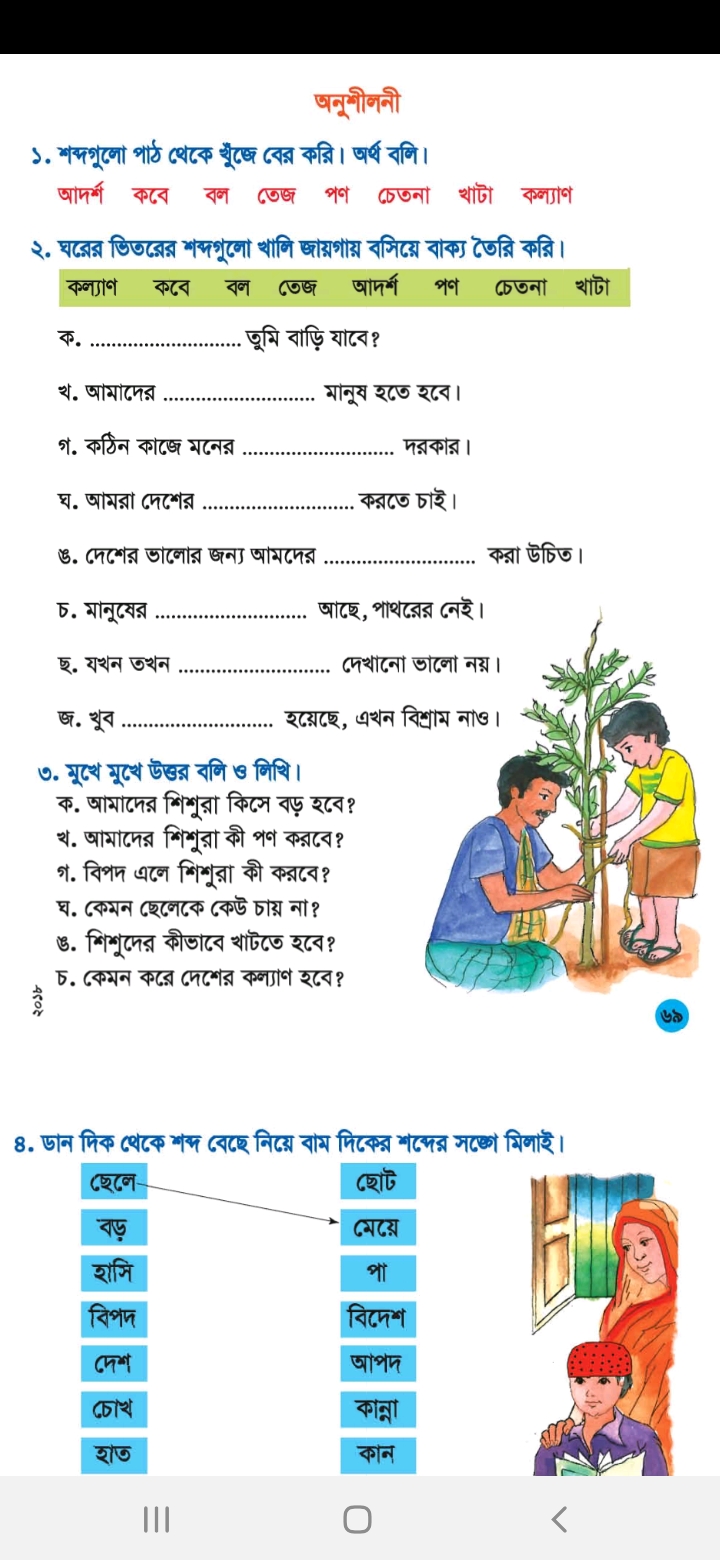 কবে
আদর্শ
বল
কল্যাণ
পণ
চেতনা
তেজ
খাটা
3:26:45 PM
মাওলানা সেলিম হোসাইন সহকারি মৌলভি  সিংচাপইড় আলিম মাদ্রাসা।
Page no.11
সোমবার, 31 আগস্ট 2020
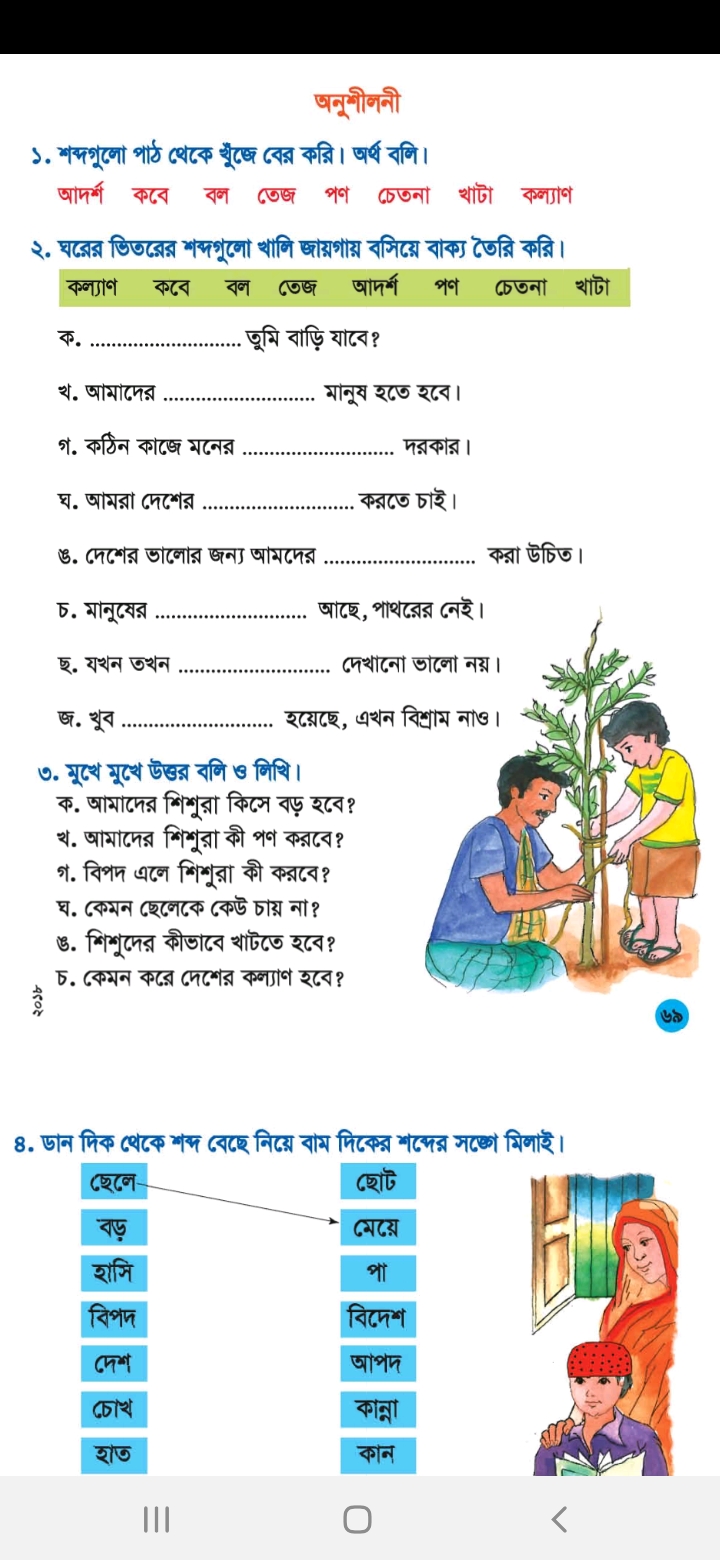 3:26:47 PM
মাওলানা সেলিম হোসাইন সহকারি মৌলভি  সিংচাপইড় আলিম মাদ্রাসা।
Page no.12
সোমবার, 31 আগস্ট 2020
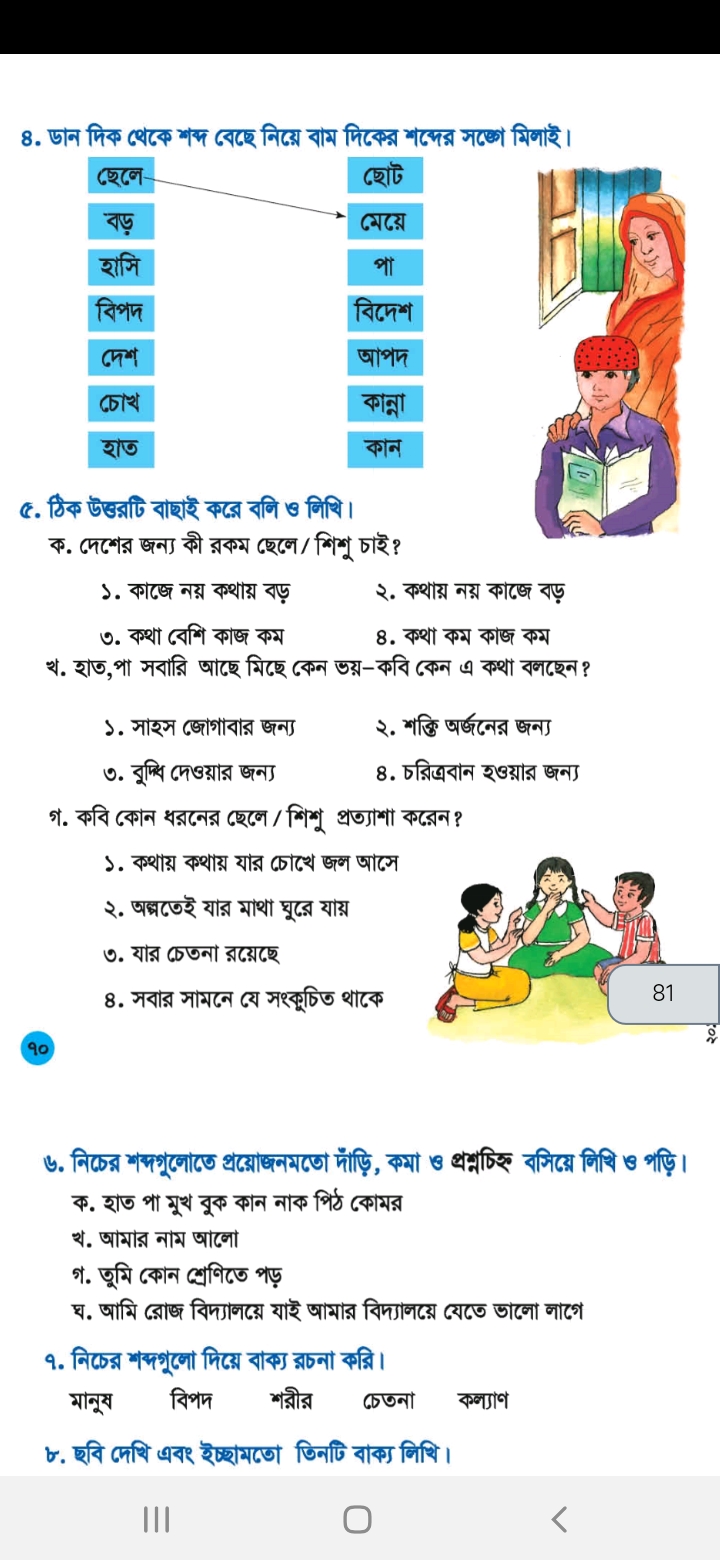 3:26:47 PM
মাওলানা সেলিম হোসাইন সহকারি মৌলভি  সিংচাপইড় আলিম মাদ্রাসা।
Page no.13
সোমবার, 31 আগস্ট 2020
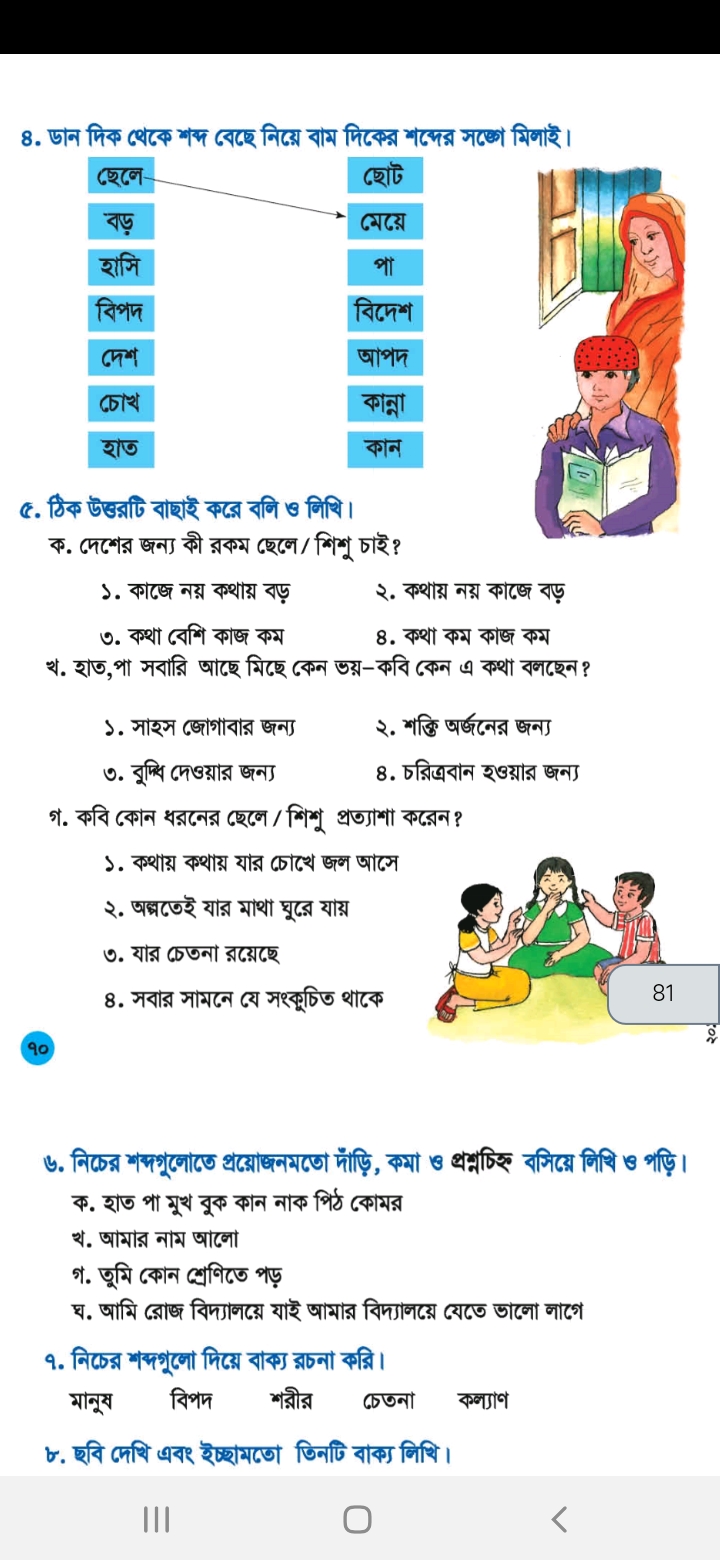 3:26:47 PM
মাওলানা সেলিম হোসাইন সহকারি মৌলভি  সিংচাপইড় আলিম মাদ্রাসা।
Page no.14
সোমবার, 31 আগস্ট 2020
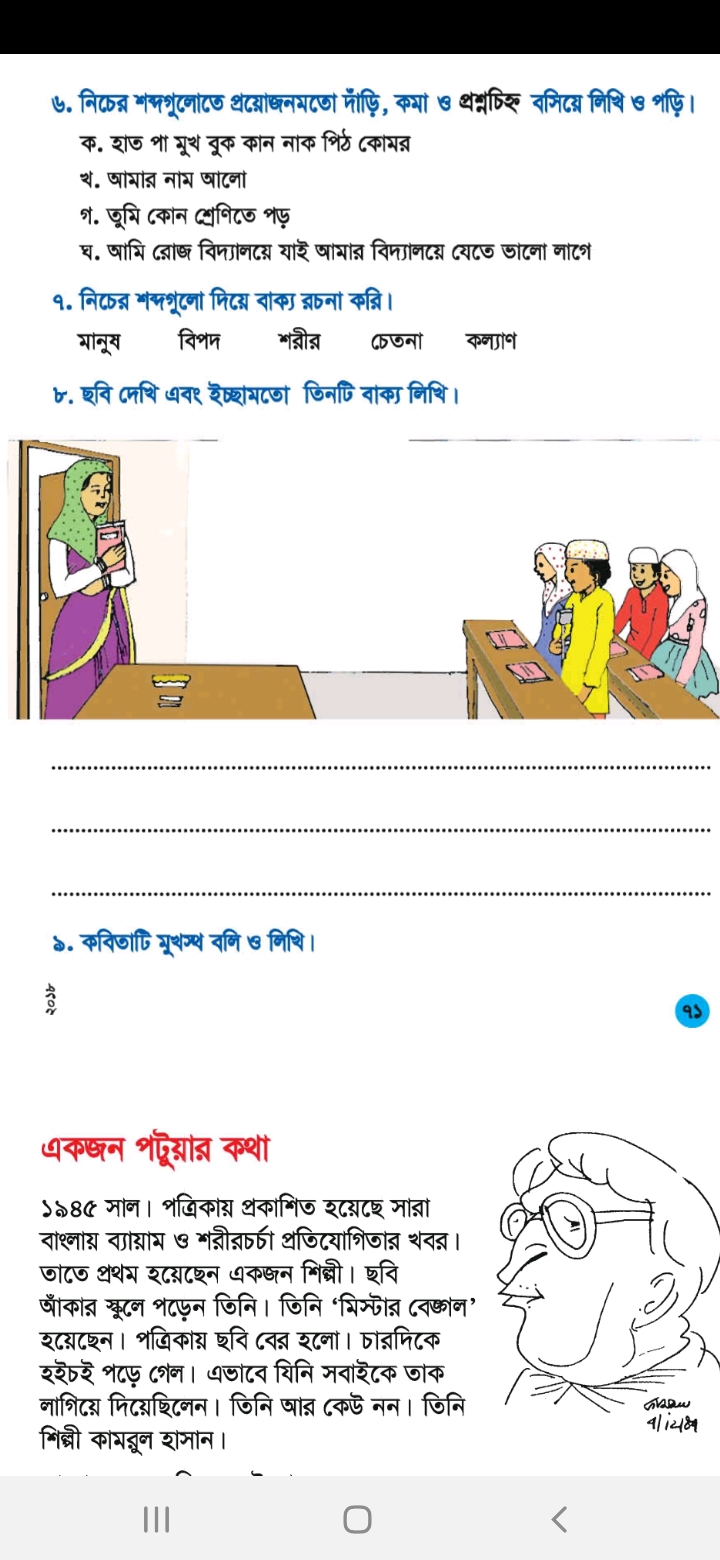 হাত,পা,মুখ,বুক,কান,নাক,পিঠ,কোমর।
আমার নাম আলো।
তুমি কোন শ্রেণিতে পড়?
আমি রোজ বিদ্যালয়ে যাই। আমার বিদ্যালয়ে যেতে ভালো লাগে।
3:26:47 PM
মাওলানা সেলিম হোসাইন সহকারি মৌলভি  সিংচাপইড় আলিম মাদ্রাসা।
Page no.15
সোমবার, 31 আগস্ট 2020
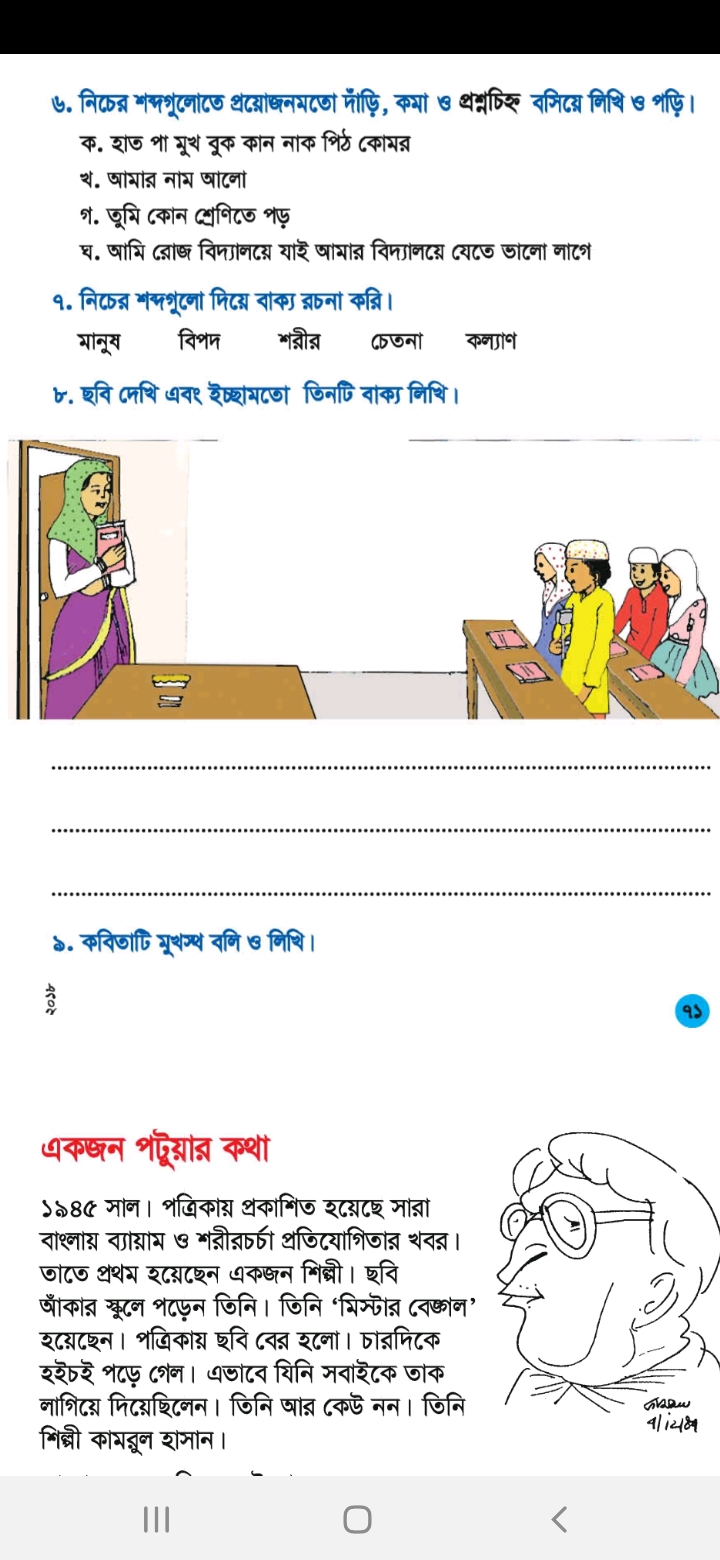 মানুষ
মানুষ সৃষ্টির সেরা জীব।
বিপদ
বিপদে ধৈর্য ধারণ করতে হবে।
শরীর
নিয়মিত ব্যায়াম করলে শরীর ভাল থাকে।
চেতনা
তাঁর ভাল কাজ করার চেতনা আছে।
কল্যাণ
সকলকে দেশের কল্যাণে এগিয়ে আসতে হবে।
3:26:47 PM
মাওলানা সেলিম হোসাইন সহকারি মৌলভি  সিংচাপইড় আলিম মাদ্রাসা।
Page no.16
সোমবার, 31 আগস্ট 2020
বাড়ীর কাজ
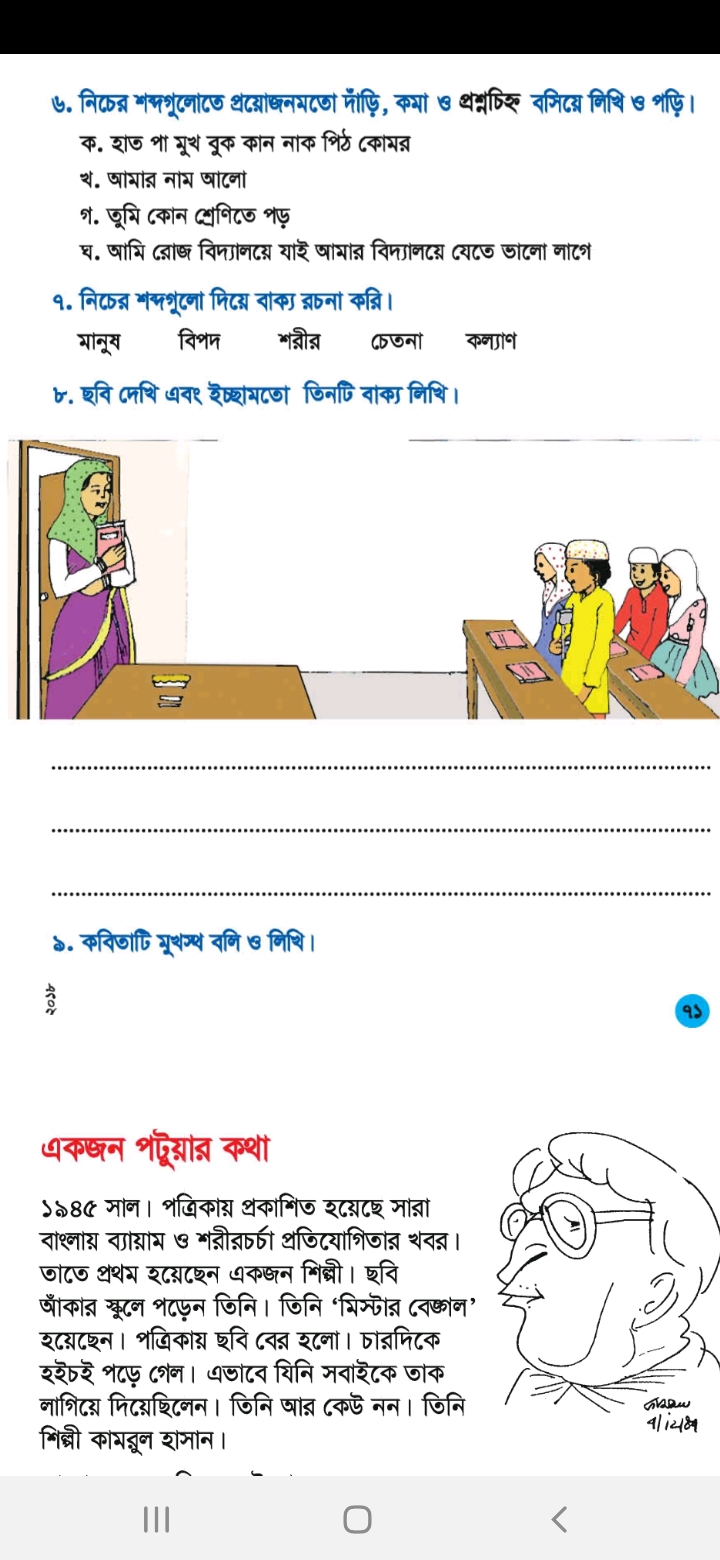 3:26:47 PM
মাওলানা সেলিম হোসাইন সহকারি মৌলভি  সিংচাপইড় আলিম মাদ্রাসা।
Page no.17
সোমবার, 31 আগস্ট 2020
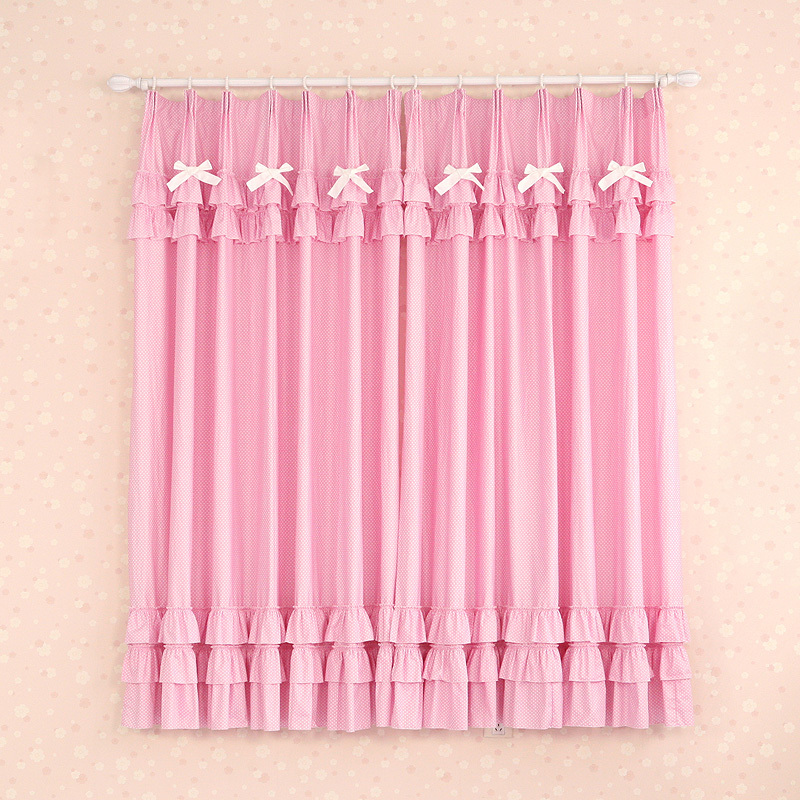 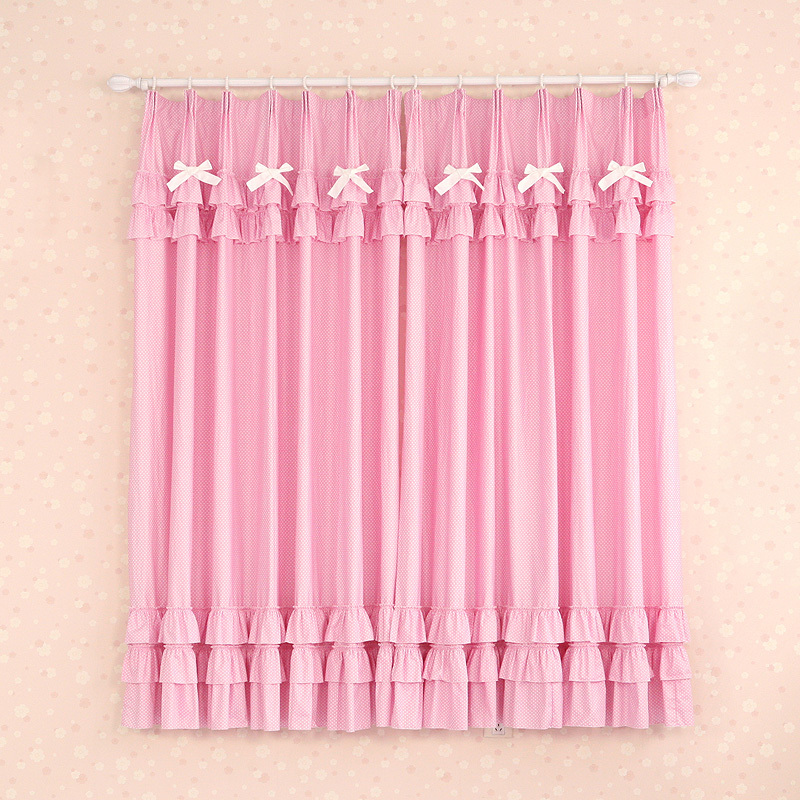 ধন্যবাদ
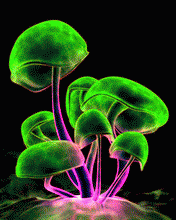 3:26:47 PM
মাওলানা সেলিম হোসাইন সহকারি মৌলভি  সিংচাপইড় আলিম মাদ্রাসা।
Page no.18
সোমবার, 31 আগস্ট 2020